09 iulie
Victor & Priscila*
Împreună cu fiica Joy* 
Slujesc într-o țară din Asia 
Trimiși de Biserica Filadelfia din Chișinău 
Începând din 1997 Victor | 1999 Priscila 
Se implică în: 
Plantare de biserici 
Evanghelizare 
Consiliere
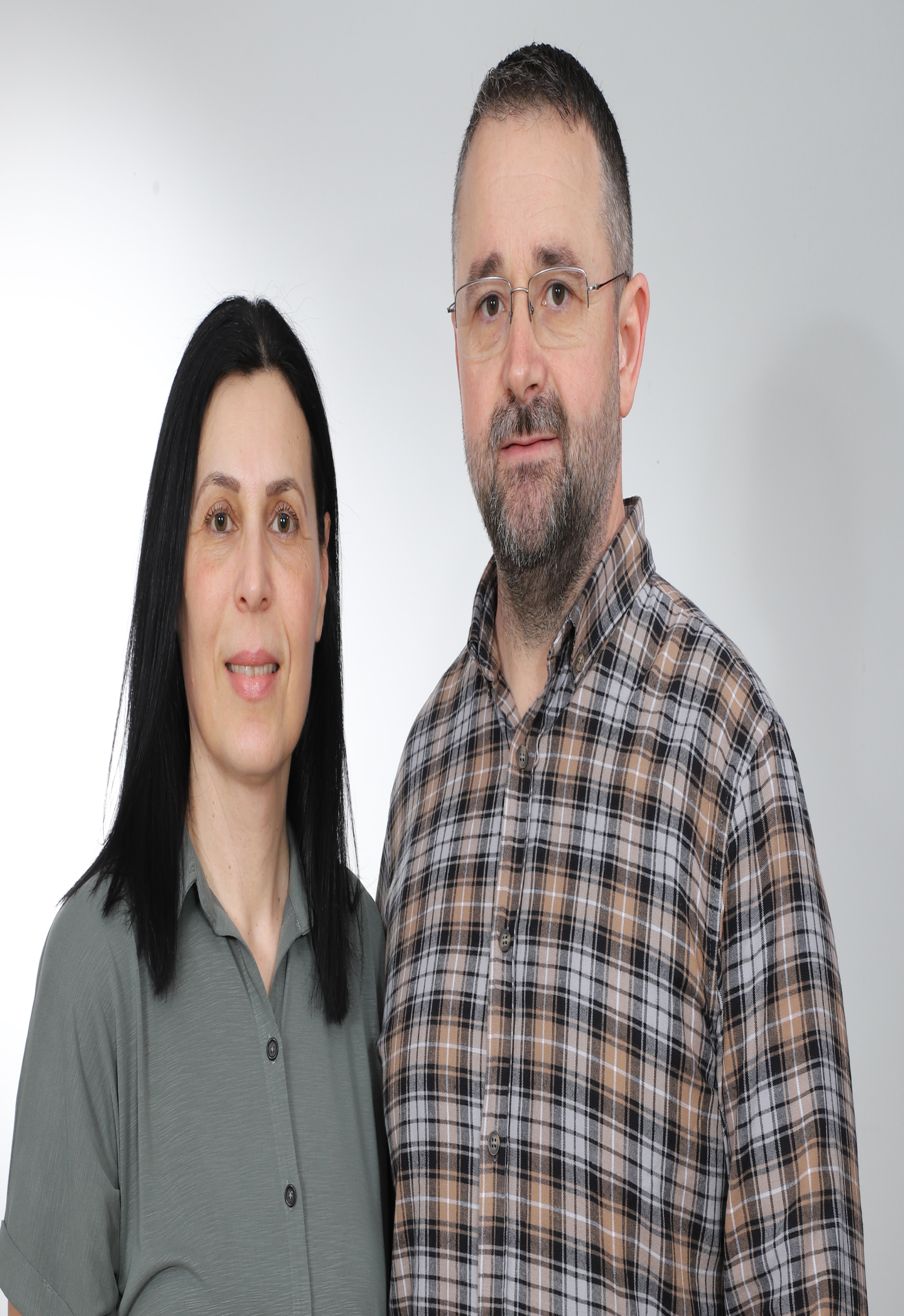 * pseudonime
Motive de rugăciune: 
Creșterea în maturitate a credincioșilor, să devină ucenici care să contribuie la evanghelizarea zonelor zero și la multiplicarea bisericilor. 
Călăuzire și înţelepciune în deciziile pe care trebuie să le ia în ce privește familia și lucrarea, precum și resursele financiare necesare pentru a duce la îndeplinire cu eficiență slujba încredințată lor. 
Continuarea libertății religioase în țara în care slujesc și favoare pentru obținerea vizei. 

Motto: Pe El Îl propovăduim noi și sfătuim pe orice om și învățăm pe orice om în toată înțelepciunea, ca să înfățișăm pe orice om desăvârșit în Hristos Isus. Iată la ce lucrez eu și mă lupt după lucrarea puterii Lui, care lucrează cu tărie în mine. Coloseni 1:28-29
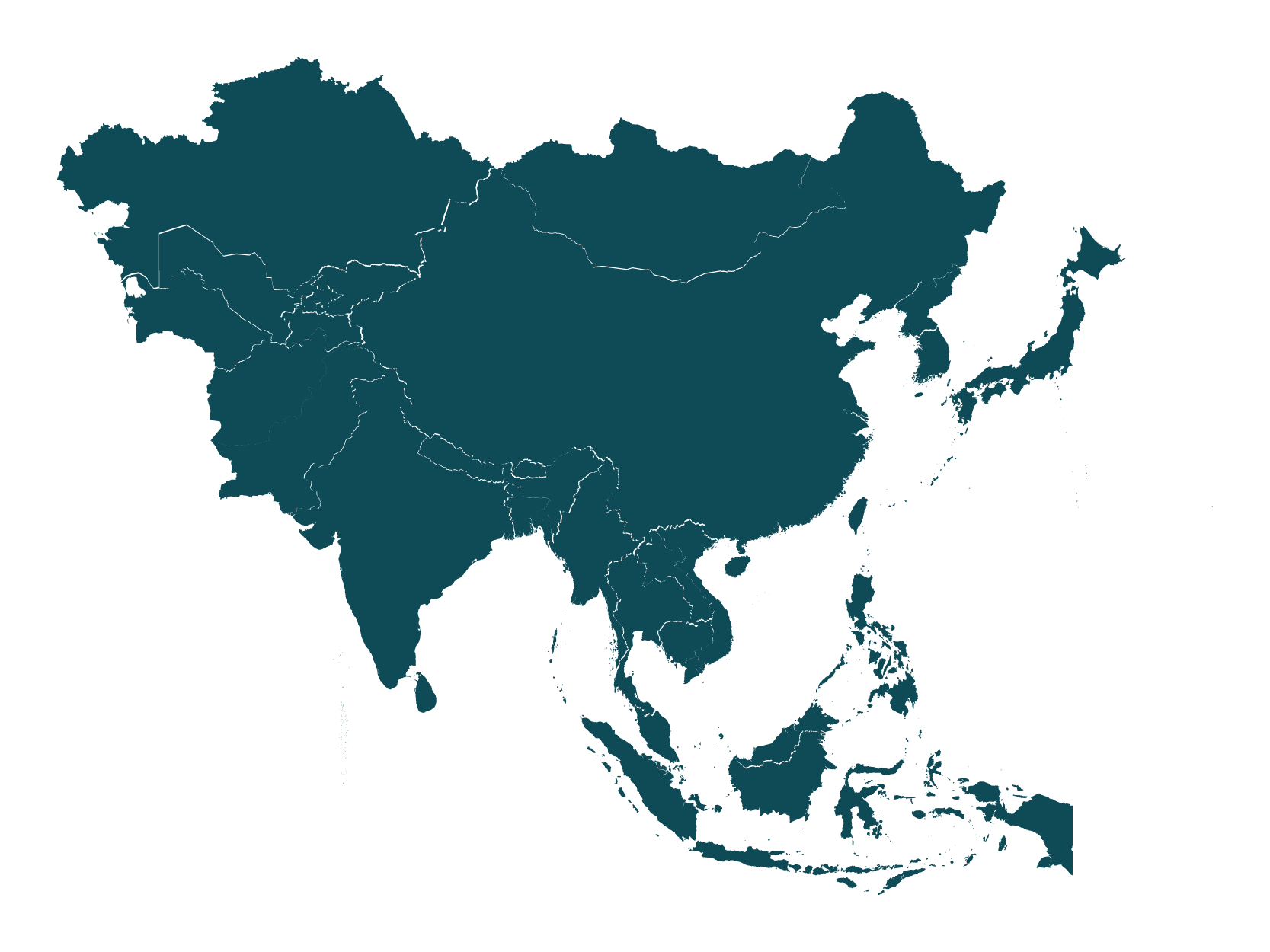 Asia
BISERICA PERSECUTATĂ
IRAK
Populație: 43,5 milioane
Religia principală: islam 97,6%
Creștini: 0,4%
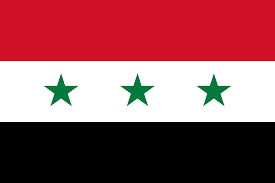 În Irak există o serie de biserici tradiționale ortodoxe și catolice, însă toate sunt grav afectate de intoleranță, discriminare și persecuție din partea liderilor locali și a grupurilor islamice extremiste.
În centrul și sudul Irakului, mulți creștini aleg să nu-și arate credința în public pentru a evita hărțuirea sau discriminarea la locul de muncă sau la școală. În ultimul an, zeci de creștini au fost abuzați fizic sau forțați să-și părăsească locuințele și mulți sunt dați dispăruți.
BISERICA PERSECUTATĂ
IRAK
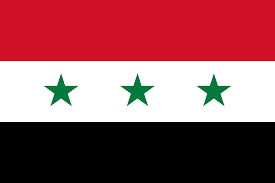 Motive de rugăciune:
Să ne rugăm pentru ca pacea și stabilitatea să revină în Irak, și creștinii să se poată întoarce acasă.
Să ne rugăm pentru mai multă înțelegere și cooperare între confesiunile creștine.
Să ne rugăm pentru protecție și curaj pentru noii credincioși care provin din medii musulmane.